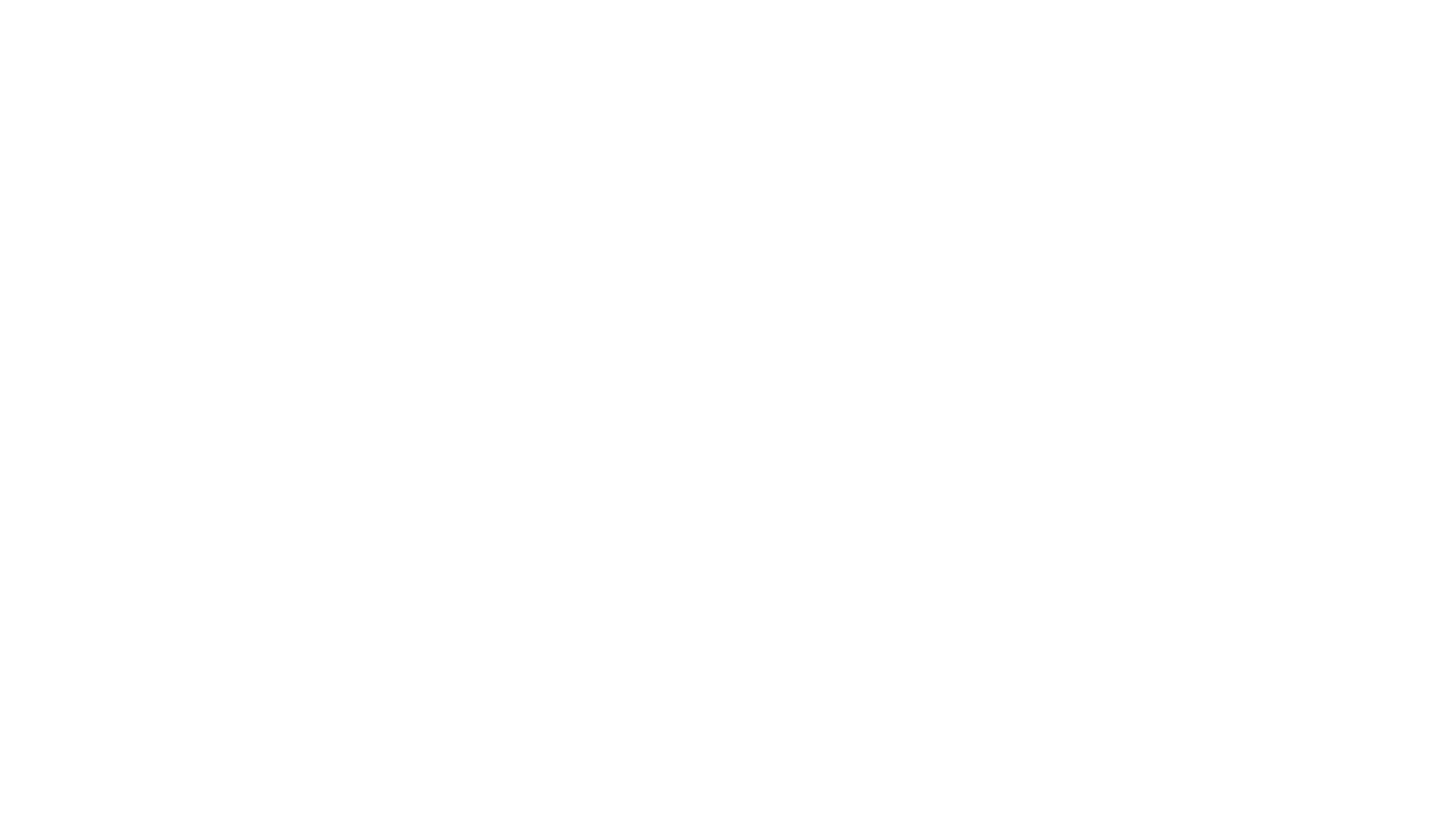 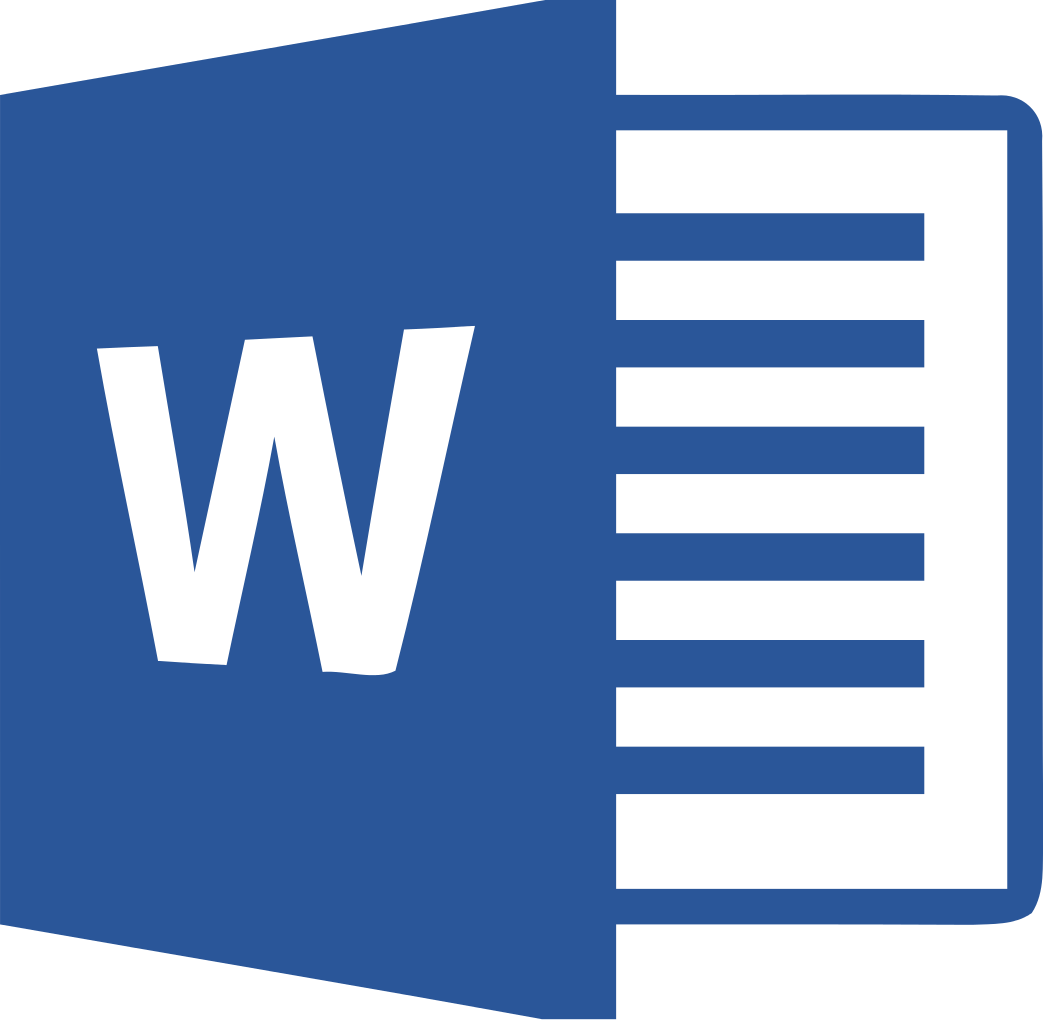 Simboli, Nabrajanja
MS WORD
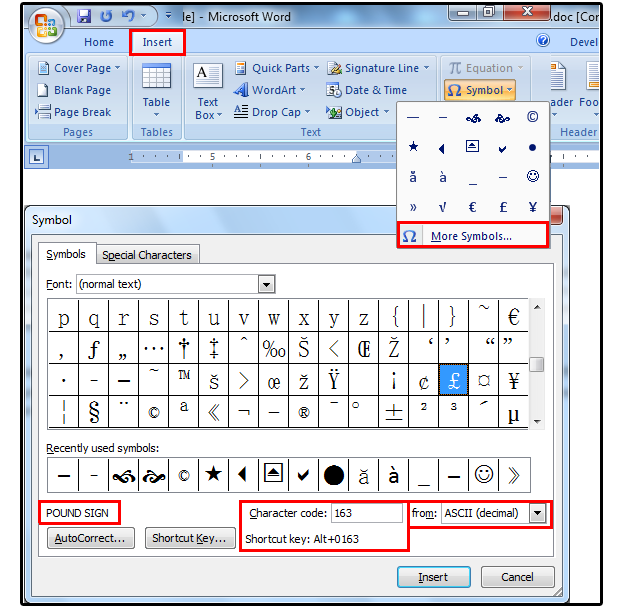 Simboli
U Word-u postoji mogućnost unosa simbola i posebnih znakova kojih nema na tastaturi.
Vježba 1.
3
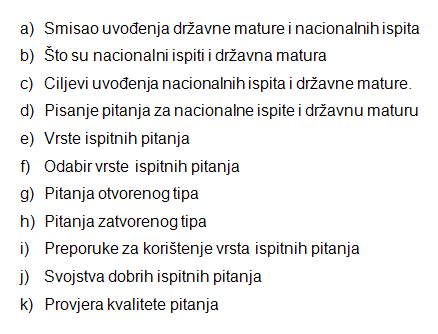 Nabrajanje
Ako u dokumentu postoje nabrajanja, stavke nabrajanja se mogu označiti grafičkim oznakama, brojevima ili slovima.
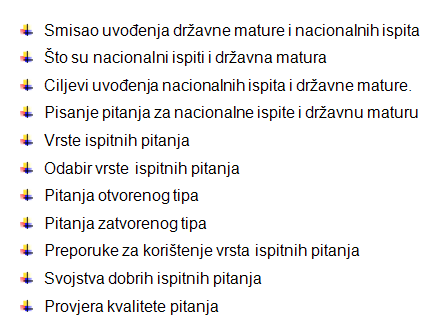 Nabrajanja
Nabrajanja označena grafičkim oznakama ili numerisana nabrajanja mogu se stvoriti:
na već upisanim stavkama nabrajanja, 
za vrijeme upisa stavki nabrajanja.

Pošto se oznakom naglašava početak odlomka, u novi red se mora preći pritiskom na tipku [Enter].
Nabrajanja
Oznake za nabrajanja se mogu odabrati iz kartice Home:
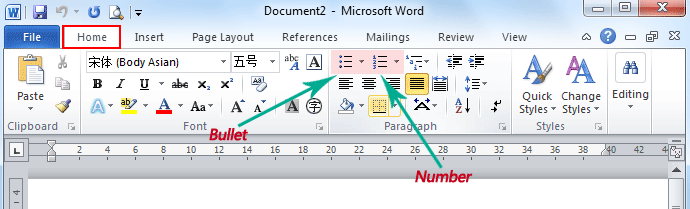 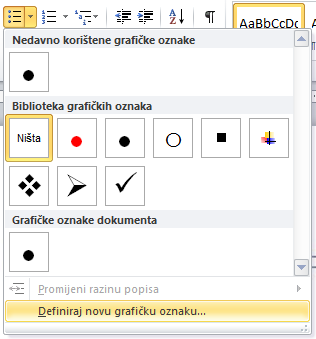 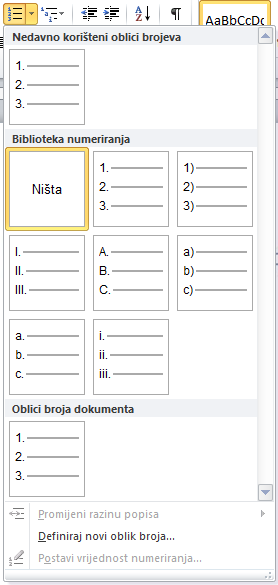 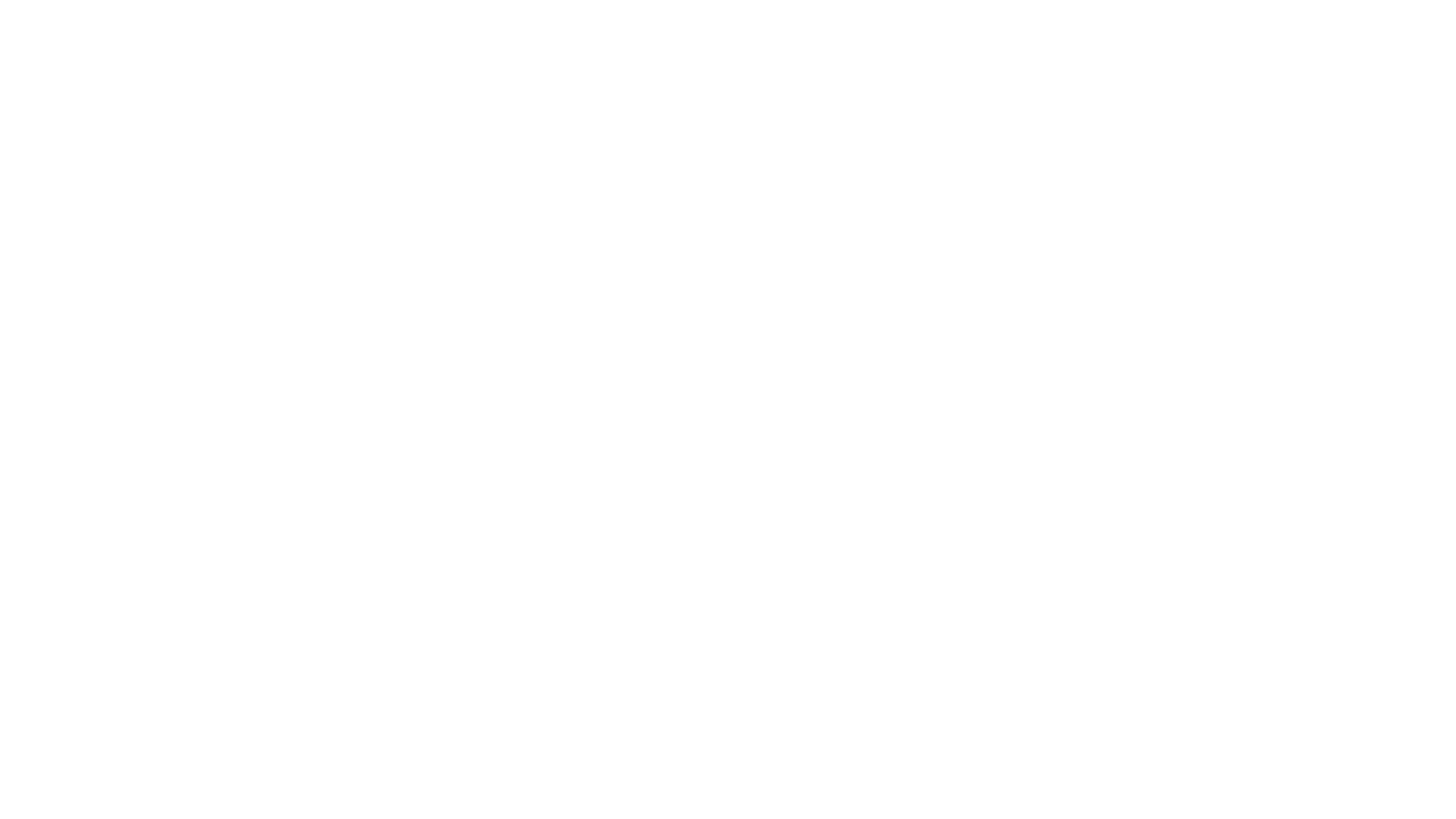 Grafičke oznake
Kada su u pitanju grafičke oznake moguće je dodati nove u vidu simbola ili slike.
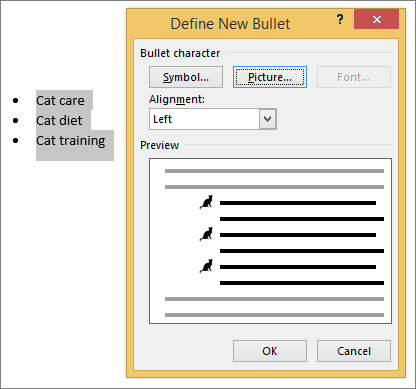 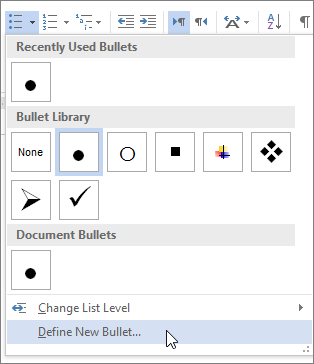 Vježba 2.
8
Vježba 3.
9
HVALA NA PAŽNJI